Ребенка постоянно критикуют, он учится…
НЕНАВИДЕТЬ
Ребенок живет во вражде, он учится...
АРЕССИВНЫМ
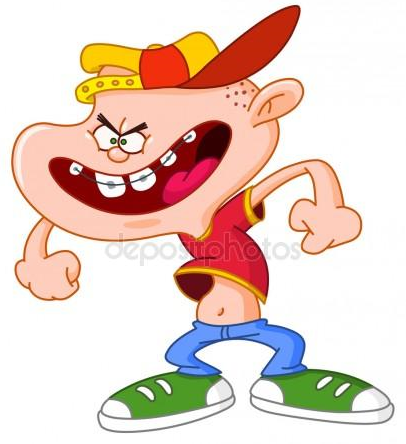 Ребенок живет в упреках, он учится...
ЖИТЬ С ЧУВСТВОМ ВИНЫ
Ребенок растет в терпимости, он учится...
понимать других
Ребенка хвалят, он учится ...
быть благородным
Ребенок растет в честности, он учится ...
быть  справедливым
Ребенок растет в безопасности, он учится ...
верить в людей
Ребенка поддерживают, он учится ...
ценить себя
Ребенка высмеивают, он учится ...
быть замкнутым
Живет в понимании и дружбе, он учится ...
находить любовь в мире).
У нас у всех есть возможность выбора
Но именно от вас зависит, каким вырастет ваш ребенок
Школа – что-то скорректирует, но мы лепим из того, что уже замешано
Реальные поступки – вот что формирует поведение ребенка, а не слова и  нравоучения
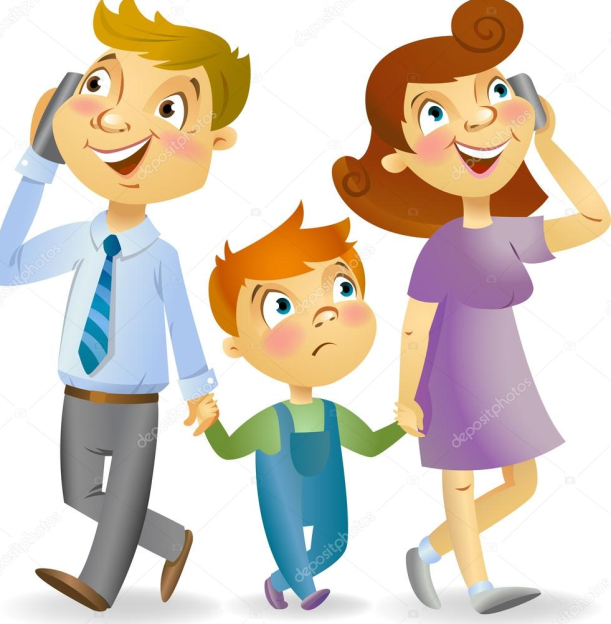 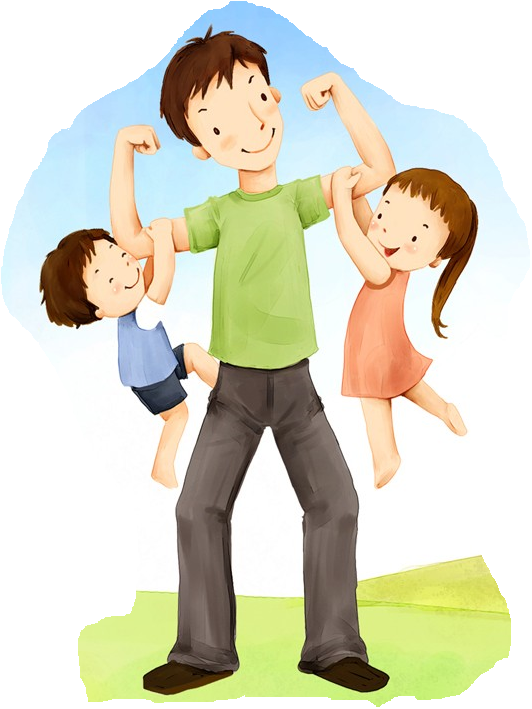 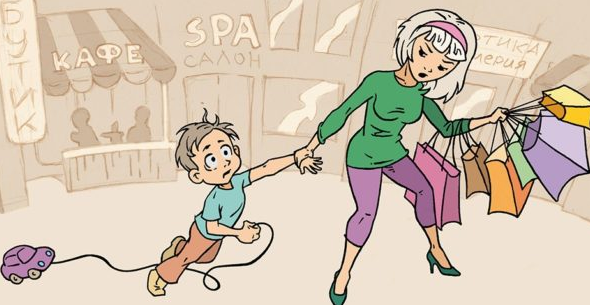